22C:19 Discrete MathIntroduction and ScopePropositions
Fall 2011
Sukumar Ghosh
The Scope
Discrete mathematics studies mathematical structures that are fundamentally discrete, not supporting or requiring the notion of continuity (Wikipedia).

Deals with countable things.
Why Discrete Math?
Discrete math forms the basis for computer science:
	Sequences
	Digital logic (how computers compute)
	Algorithms
	Program correctness
	Probability and gambling (or taking risks)

“Continuous” math forms the basis for most physical and biological sciences
Propositions
A proposition is a statement that is either true or false
	 “The sky is blue”
	 “Today the temperature is below freezing”
		“9 + 3 = 12”

Not propositions:
	 “Who is Bob?”
	  “How many persons are there in this group?”
		 “X + 1 = 7.”
Propositional (or Boolean) variables
These are variables that refer to propositions.
	Usually denoted by lower case letters p, q, r, s, etc.
	Each can have one of two values true (T) or false (F)

A proposition can be:
	A single variable p
	A formula of multiple variables like  p ∧ q,     s ∨¬r)
Propositional (or Boolean) operators
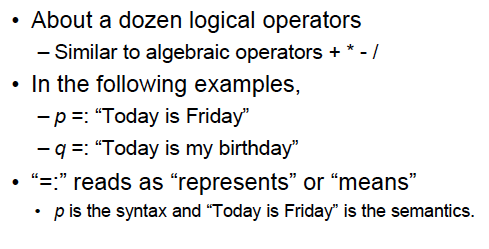 Logical operator: NOT
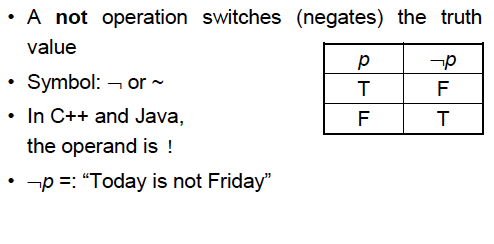 Logical operator: AND
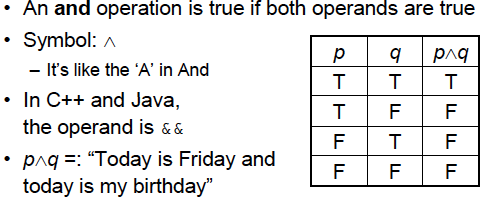 Logical operator: OR
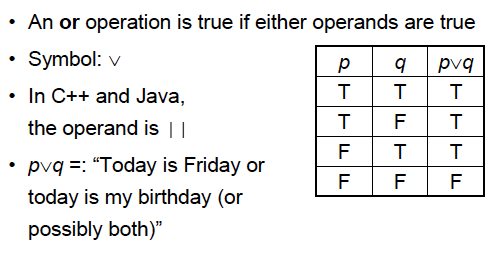 Logical operator: EXCLUSIVE OR
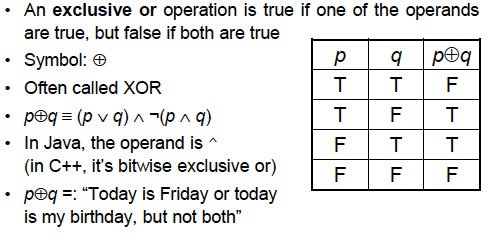 Note. p ⊕ q is false if both p, q are true or both are false
(Inclusive) OR or EXCLUSIVE OR?
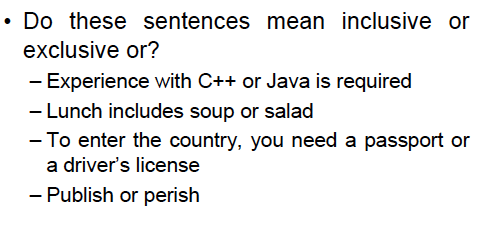 Logical Operator NAND and NOR
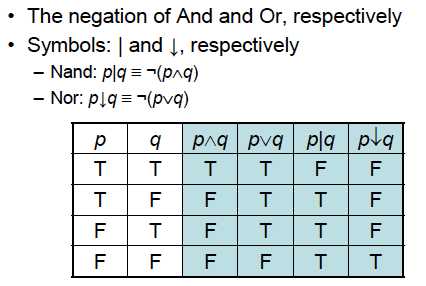 Conditional Operator
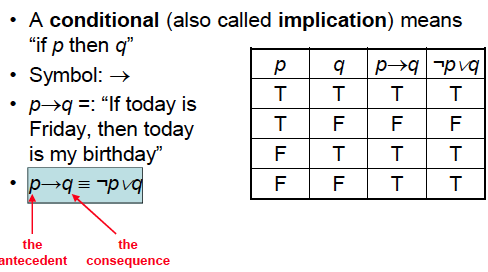 Conditional operators
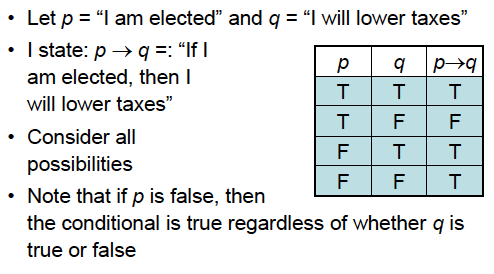 Conditional operators
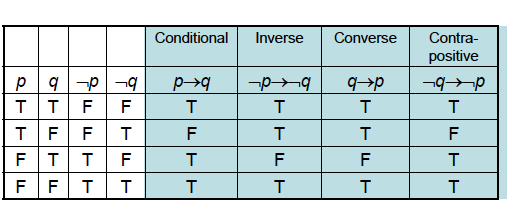 Set representations
A proposition p can also be represented by a set (a collection of elements) for which the proposition is true.
Universe
p
p
p
p ∧ q
p
q
q
p ∨ q
¬p
Venn diagram
Bi-conditional Statements
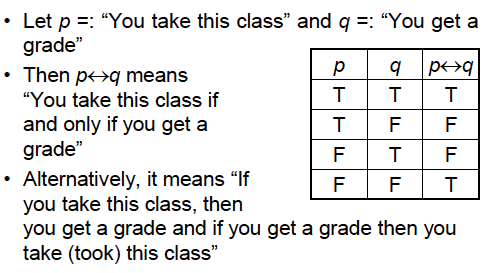 Translating into English
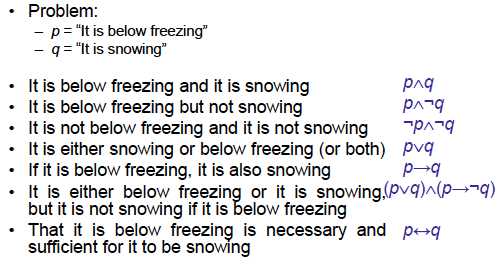 Translating into English
Great for developing intuition about propositional operators.

	You can access the Internet from campus (p) only if you are a CS major (cs), or you are not a freshman (f)

					p ⟶ (cs ∨¬ f)
Precedence of Operators
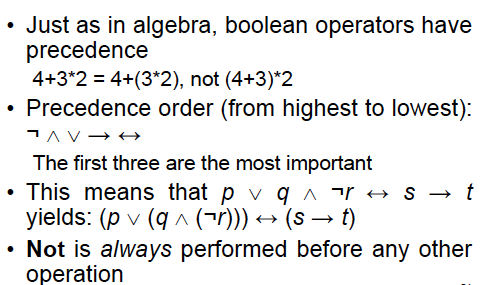 Boolean operators in search
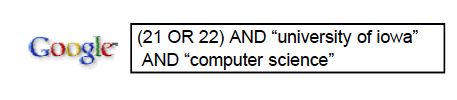 Tautology and Contradiction
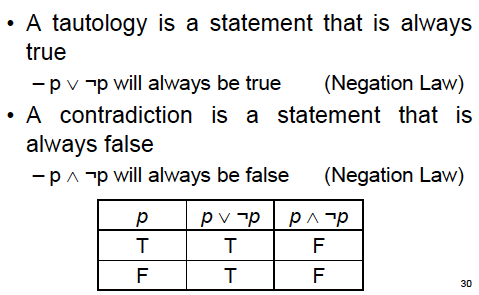 Equivalence
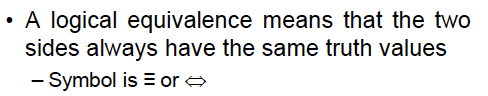 Examples of Equivalence
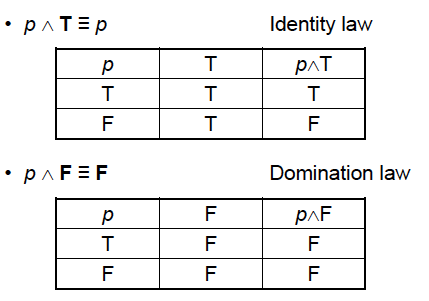 Examples of Equivalence
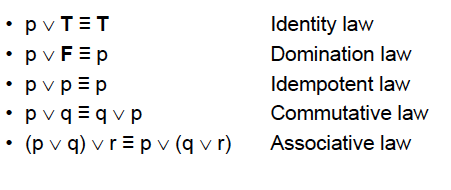 More Equivalences
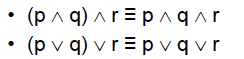 Associative Laws
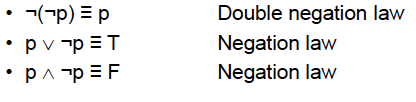 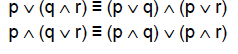 Distributive Law
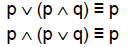 Law of absorption
De Morgan’s Law
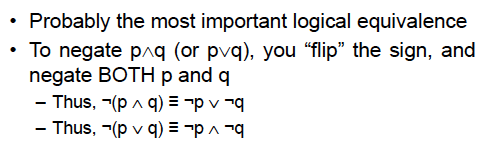 You can take 22C:21 if you take 22C:16 and 22M:26

You cannot take 22C:21 if you have not taken 22C:16 or 22M:26
How to prove Equivalences
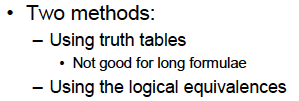 Examples? Follow class lectures.
Muddy Children Puzzle
A father tells his two children, a boy and a girl, to play in the backyard
without getting dirty. While playing, both children get mud on their
foreheads. After they returned home, the father said: “at least one
of you has a muddy forehead,” and then asked the children to answer
YES or NO to the question: “Do you know if you have a muddy forehead?”
the father asked the question twice. How will the children answer each time?
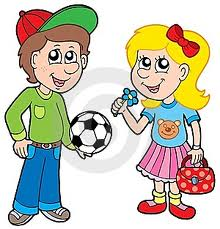 Wrap up
Understand propositions, logical operators and their usage.

Understand equivalence, tautology, and contradictions.

Practice proving equivalences, tautology, and contradictions.

Study the Muddy Children Puzzle from the book.